Собрание 11 класс
2020 год
Итоговое сочинение (изложение) как условие допуска к государственной итоговой аттестации по образовательным программам среднего общего образования (далее – ГИА) проводится для обучающихся XI (XII) классов
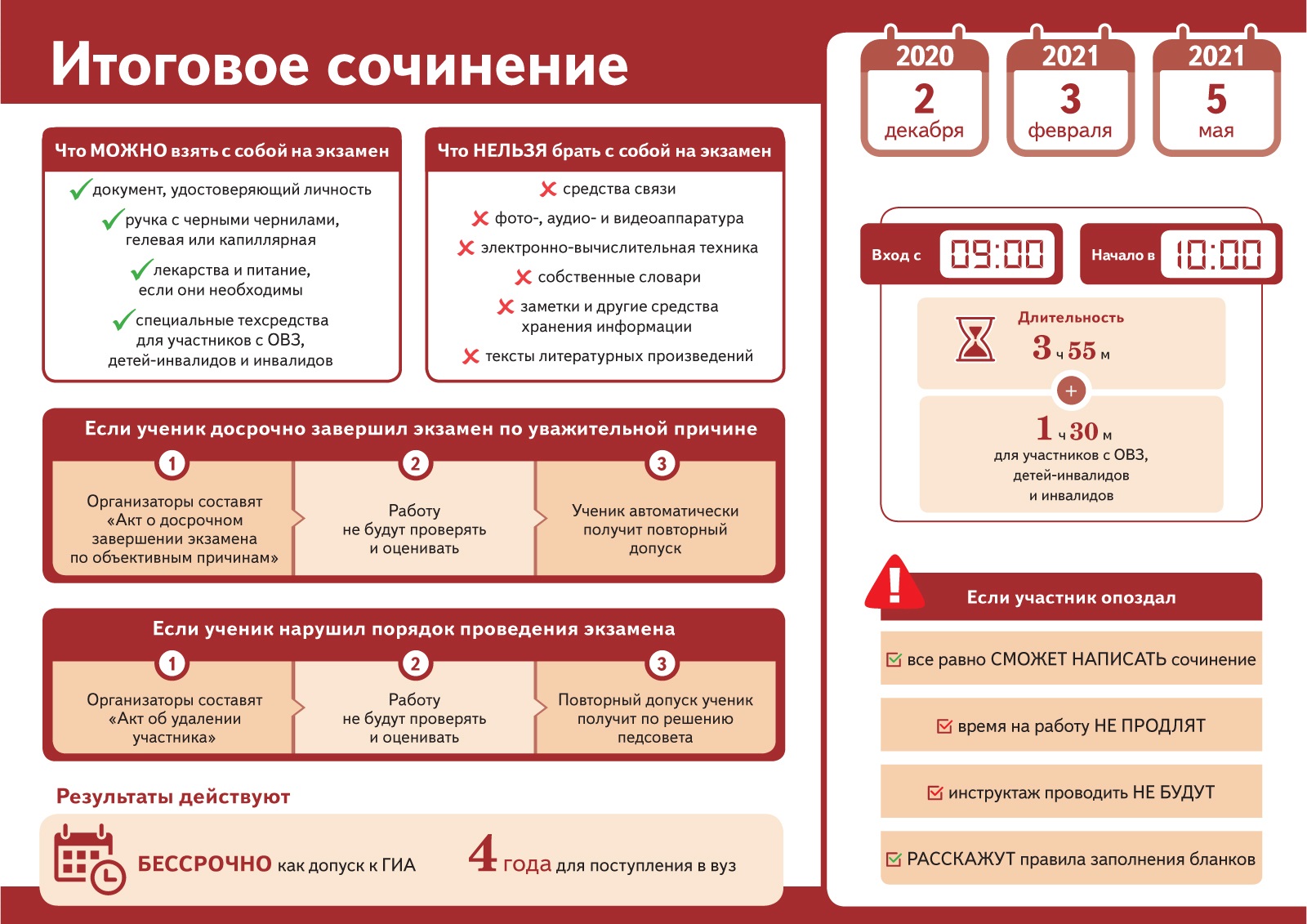 Памятка о порядке проведения ИС
1.Обучающиеся XI (XII) классов для участия в итоговом сочинении (изложении) подают заявление и согласие на обработку персональных данных не позднее чем за две недели до начала проведения итогового сочинения (изложения) в свою школу. 
2.Итоговое сочинение (изложение) начинается в 10.00 по местному времени.
3.Если участник итогового сочинения (изложения) опоздал, он допускается к написанию итогового сочинения (изложения), при этом время окончания написания итогового сочинения (изложения) не продлевается
Памятка о порядке проведения ИС
Вход участников итогового сочинения (изложения) в место проведения итогового сочинения (изложения) начинается с 09.00 по местному времени 
При себе необходимо иметь документ, удостоверяющий личность.
На парте ученика:
-документ, удостоверяющий личность
-ручка(гелевая или капиллярная с чернилами чёрного цвета);
-черновики (не проверяются)
-бланки (1 бланк регистрации, 2 бланка записи)
-инструкции 
-темы
-орфографические словари (от школы)
личные вещи участники обязаны оставить в специально выделенном в учебном кабинете месте для хранения личных вещей участников.
Темы итогового сочинения становятся общедоступными за 15 минут до начала проведения сочинения. 
Продолжительность выполнения итогового сочинения (изложения) составляет 3 часа 55 минут (235 минут).
Памятка о порядке проведения ИС
Во  время  проведения  итогового  сочинения  (изложения)  участникам итогового сочинения (изложения) запрещено иметь при себе средства связи, фото-, аудио-  и  видеоаппаратуру,  справочные  материалы,  письменные  заметки  и  иные средства хранения и передачи информации, собственные орфографические и (или) толковые словари. Участникам итогового сочинения (изложения) также запрещается пользоваться  текстами  литературного  материала  (художественные  произведения, дневники,  мемуары,  публицистика,  другие  литературные  источники).  Участники итогового сочинения (изложения), нарушившие установленные требования, удаляются с  итогового  сочинения  (изложения)  членом  комиссии  по  проведению  итогового сочинения (изложения) в образовательной организации
Памятка о порядке проведения ИС
Повторно к написанию итогового сочинения (изложения) в дополнительные сроки, установленные расписанием проведения итогового сочинения (изложения)  в текущем  учебном  году  (в  первую  среду  февраля  и  первую  рабочую  среду  мая), допускаются: 
-обучающиеся  XI  (XII)  классов,  получившие  по  итоговому  сочинению (изложению) неудовлетворительный результат («незачет»), но 
не  более  двух  раз  и  только  в дополнительные сроки,;
Памятка о порядке проведения ИС
-обучающиеся XI (XII) классов, удаленные с итогового сочинения (изложения) за нарушение  требований, 
-обучающиеся XI (XII) классов, не явившиеся на итоговое сочинение (изложение) по  уважительным  причинам  (болезнь  или  иные  обстоятельства),  подтвержденным документально; 
-обучающиеся XI (XII) классов, не завершившие написание итогового сочинения (изложения)  по  уважительным  причинам  (болезнь  или  иные  обстоятельства), подтвержденным документально
Памятка о порядке проведения ИС
Итоговое сочинение в случае представления его при приеме на обучение по программам  бакалавриата  и  программам  специалитета  действительно в  течение четырех лет, следующих за годом написания такого сочинения.  
Итоговое сочинение (изложение) как допуск к ГИА – бессрочно
Перечень предметов для сдачиГИА
обязательные предметы:
 русский язык
 математика (базовый, профильный уровень)
предметы по выбору сдаются на добровольной основе:
 литература
 физика
 химия
 история
 биология
 география
 обществознание
 иностранные языки (английский, немецкий, французский, испанский)
 информатика и ИКТ
11
Допуск в ППЭ на ГИА
Участники ГИА-11:
Паспорт (подтверждение личности сопровождающим)
Наличие в списке распределения в данный ППЭ
 Аудитории оборудуются средствами видеонаблюдения
При входе в ППЭ – ручной металлоискатель
12
ЗАПРЕЩЕНО
 обучающимся –
 Иметь при себе:
-уведомление о регистрации на экзамены, 
-средства связи, 
-электронно-вычислительную технику, 
фото-, аудио- и видеоаппаратуру, 
-справочные материалы (кроме разрешенных, которые содержатся в КИМ), письменные заметки и иные средства хранения и передачи информации. 
ТЕЛЕФОНЫ, (ЧАСЫ) ЗАПРЕЩЕНЫ
.
13
ЗАПРЕЩЕНО обучающимся
Выносить из аудиторий и ППЭ экзаменационные материалы (далее – ЭМ) на бумажном и (или) электронном носителях. 
Выносить из аудиторий письменные принадлежности, письменные заметки и иные средства хранения и передачи информации.
Фотографировать ЭМ.
Разговаривать между собой.
Обмениваться любыми материалами и предметами с другими участниками ЕГЭ.
Переписывать заданий КИМ в черновики со штампом образовательной организации ЕГЭ.
Произвольно выходить из аудитории и перемещаться по ППЭ без сопровождения организатора вне аудитории